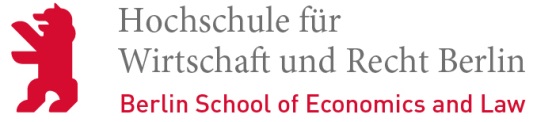 Gewerkschaftliches Netzwerktreffen
am 05.07.2023
kritische Akademie Inzell
Zweite Kleingruppenarbeit
Prof. Dr. Reingard Zimmer
Prof. für Arbeitsrecht
AG zur Erarbeitung konkreter Umsetzungsschritte
Gruppe 1: IGM
Gruppe 2: Delegierte aus allen anderen Ländern

 Welche nächsten Schritte wären für Euch sinnvoll?
Material für Betriebsbetreuer*innen? Verzahnung mit IGM-Vorstand … .
Recherchearbeit?
Bündnispartner? 
Stärkung der EU-RL (wird gerade im Trilog verhandelt), Position unseres eigenen Landes? Was können wir tun?
IndustriAll Europe u. International?
30.06.2023
Prof. Dr. R. Zimmer,                        Prof. für Arbeitsrecht
2
Erarbeiten erster Schritte:
Bitte visualisiert die Ergebnisse Eurer AG und macht ein Fotoprotokoll.
Die AG-Phase geht bis 17:30.
30.06.2023
Prof. Dr. R. Zimmer,                        Prof. für Arbeitsrecht
3